global warming
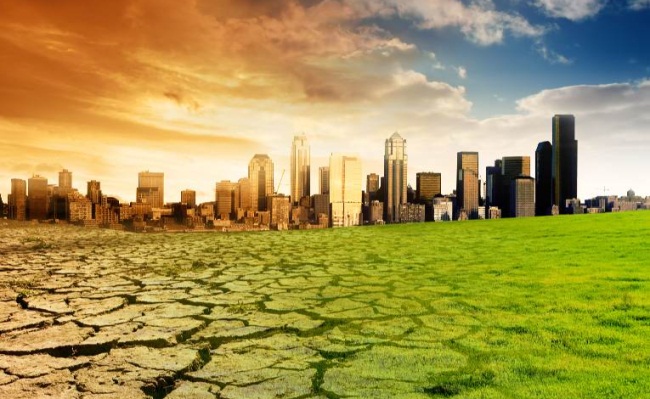 The reasons (The theory of the Little Ice Age, or changes in solar activity)
warm or cold?
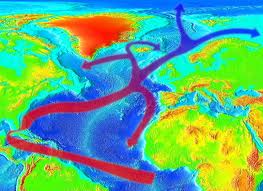 consequences
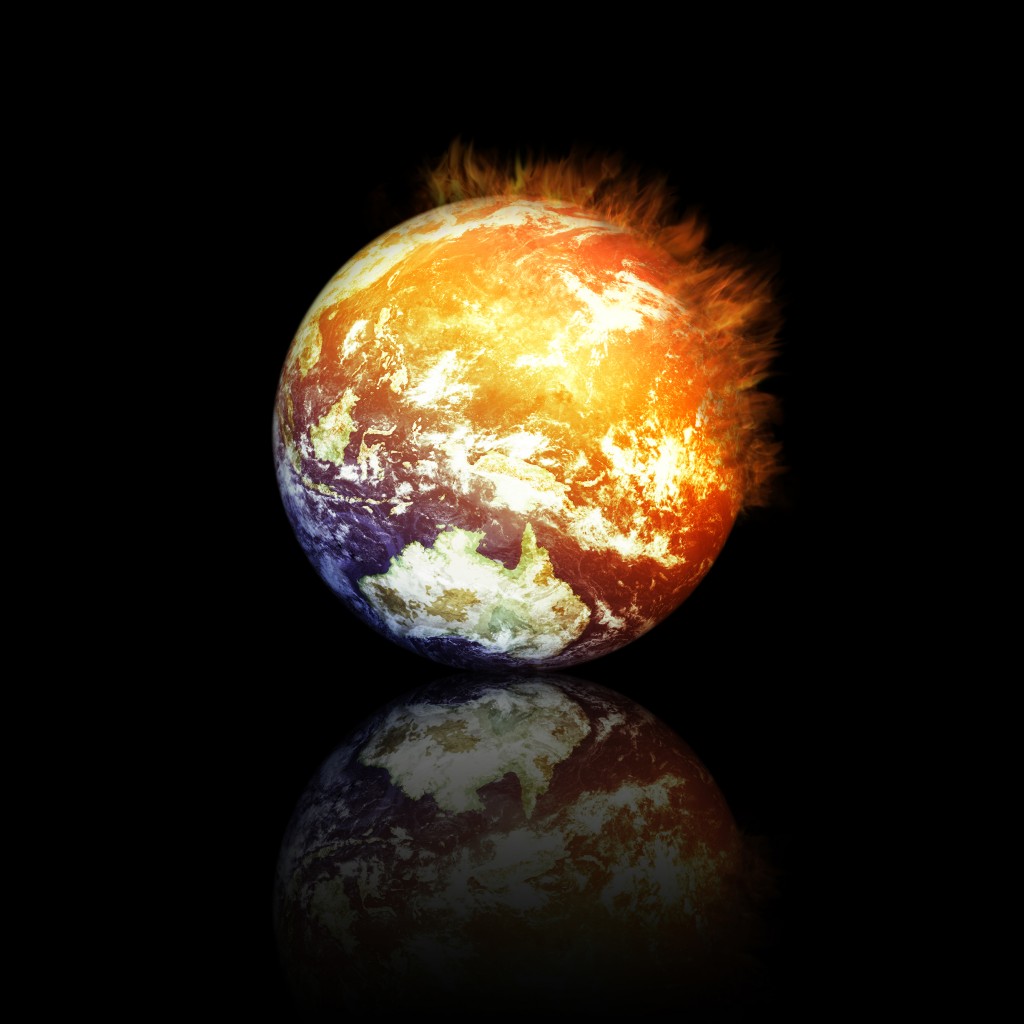 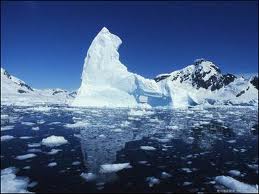 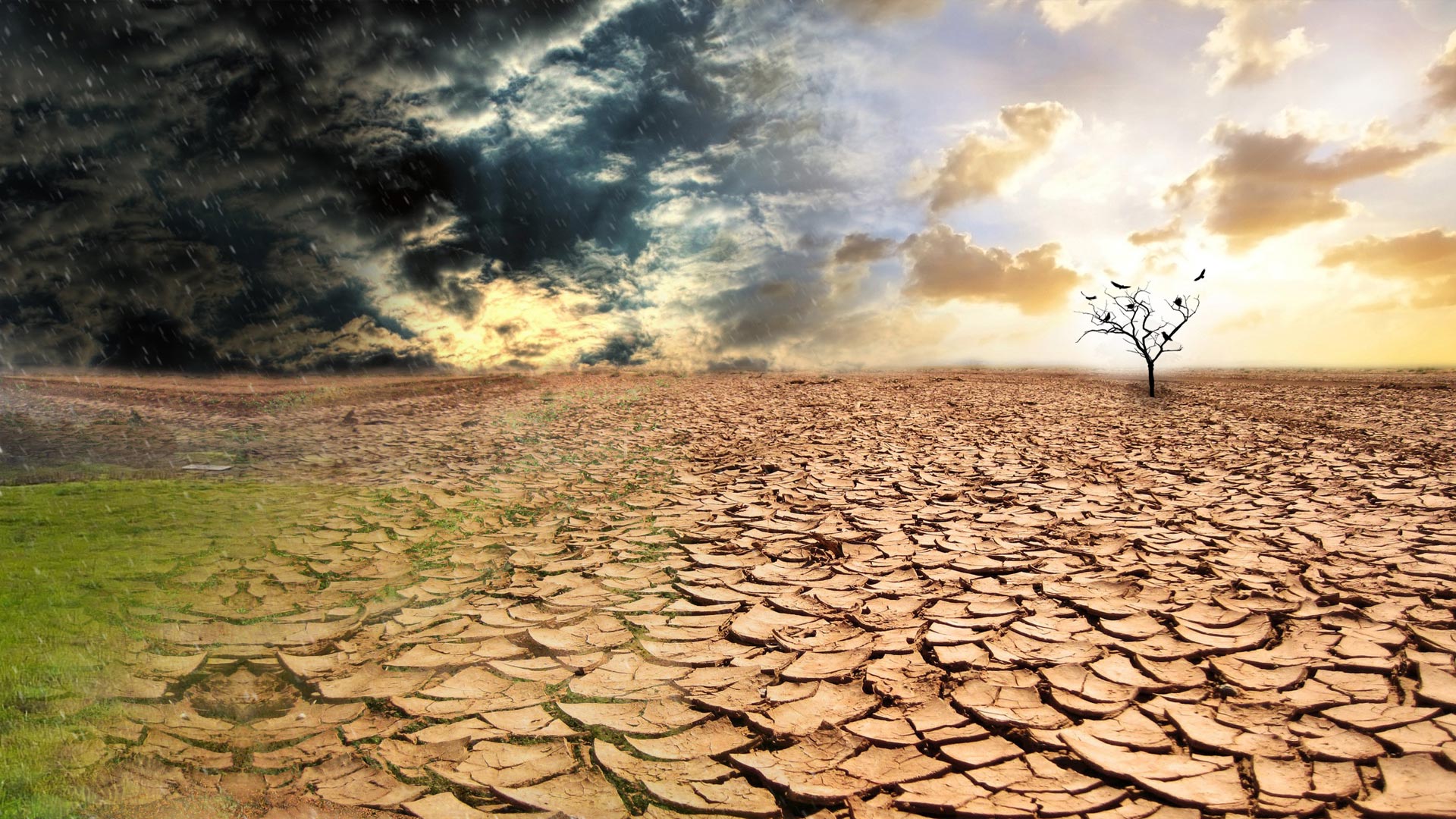 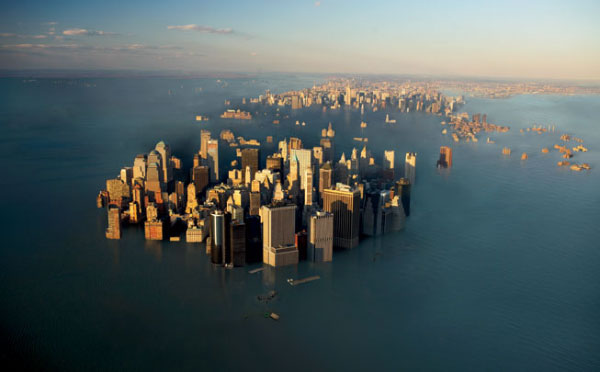 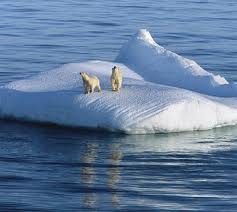 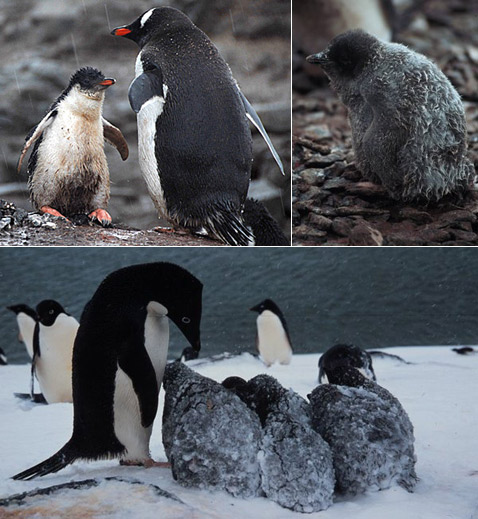 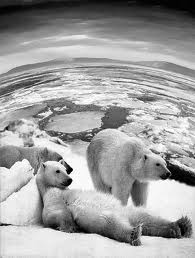 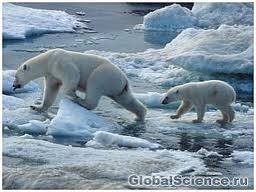 Countries  must reduce emissions of CO2 and other greenhouse gas emissions
GREENPEACE